Sun Dials
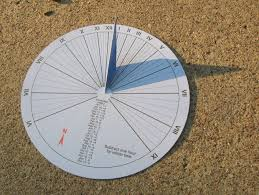 Gnomon
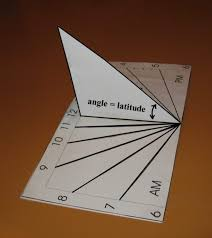  =  53.5o
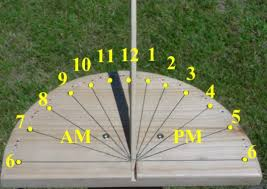 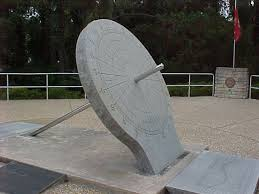 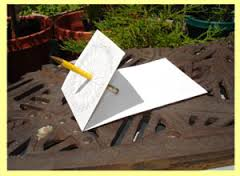 Equatorial Sundial
Vertical Sundial
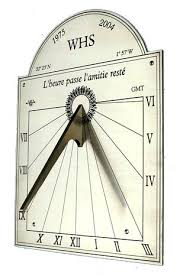 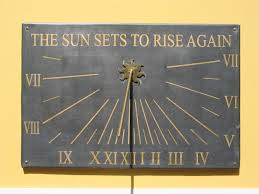 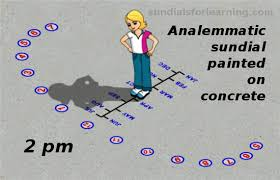 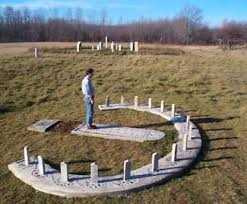 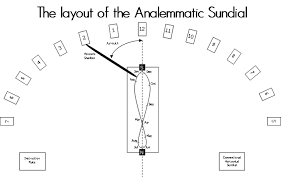 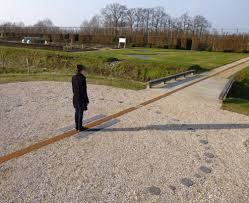 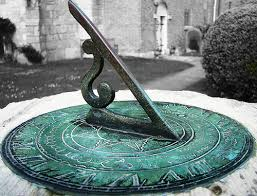 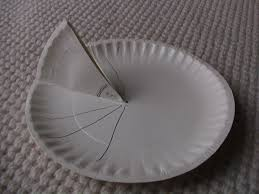 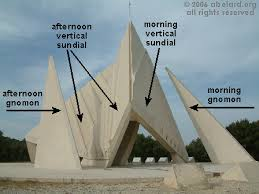 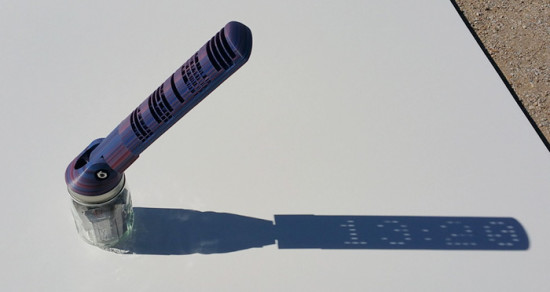 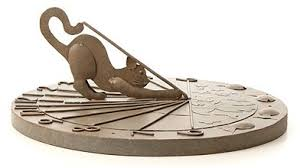